Античное зодчество: 
логика прекрасного
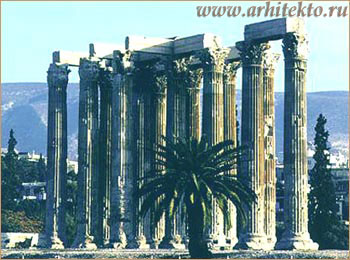 Урок МХК 6 класс.  Программа Л. Рапацкой
Учитель Клюева Н.В.
МБОУ Барандатская СОШ Кемеровской области
Античная   архитектура
Античное искусство — это искусство Древней Греции и
Древнего Рима, художественная культура общества,
существовавшего в бассейне Средиземного моря с начала I
тысячелетия до н. э. по V в. н. э.
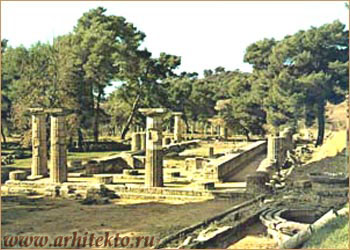 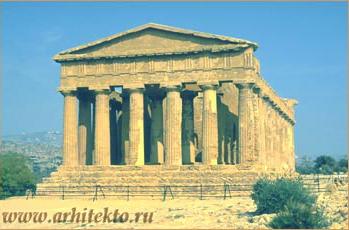 Развалины дорического храма Геры в Олимпии
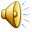 Культура древней Греции
Античная цивилизация ( I тыс. до н.э.
— Vв. н.э.) вписала золотые страницы
в историю мировой культуры.
Достижения античной культуры
поразительны, на них основана вся
европейская цивилизация.
Древняя Греция
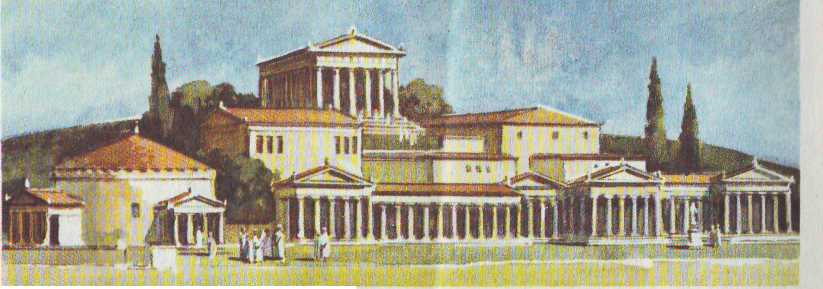 Карта Древней Греции
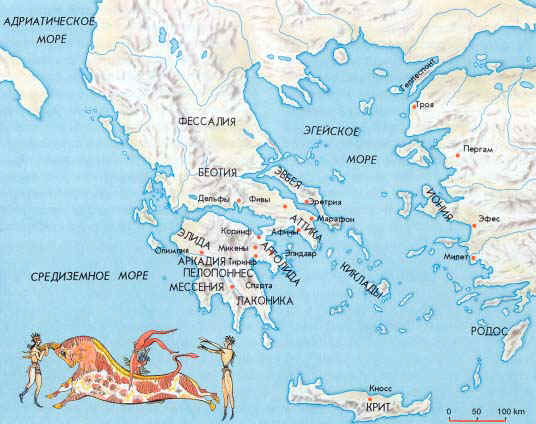 Греческое зодчество
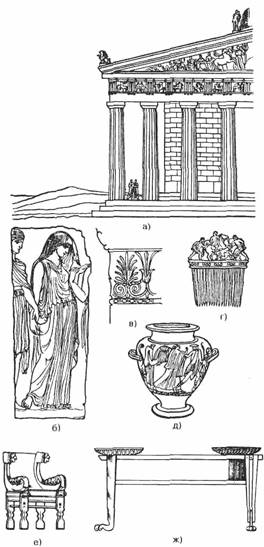 Без сомнения, самое большое
влияние на последующие
поколения оказало искусство
Древней Греции. Его
спокойная и величественная
красота, гармония и ясность
служили образцом и
источником для позднейших
эпох истории культуры.
Этапы развития культуры Греции
*Крито-микенский (Эгейский) III – II тыс.до н. э.
*Гомеровский                        XI - VIII вв. до н. э.
*Архаика                                VII - VI вв. до н. э.
*Классика                              V - IV вв. до н. э.
*Эллинизм                             III - I вв. до н. э
                                 Античный
Antiguus- (от лат. «древний»).Термин употребляется по
отношению к истории и культуре Древней Греции 
и Древнего Рима
Эгейская культура –                                    «прекрасная  прелюдия» искусства  Древней Греции.
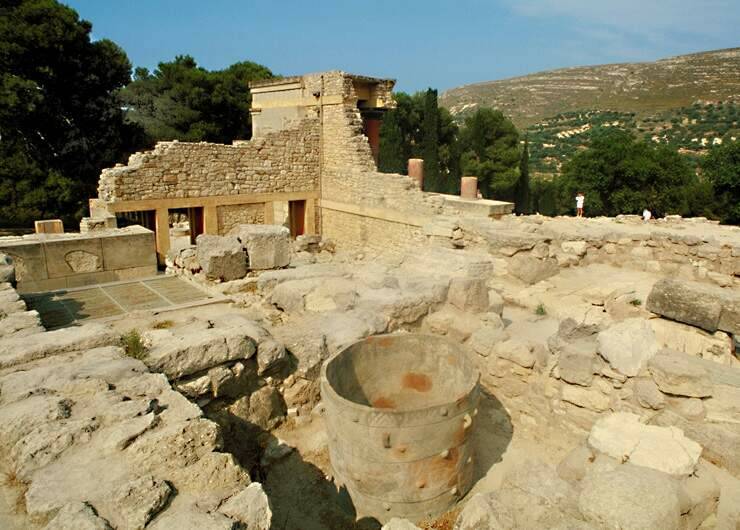 Дворец в Кноссе.
Современный вид.
Критское строительное искусство
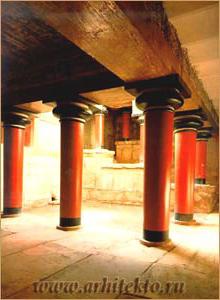 Дворец царя Миноса в Кноссе.
Фрески Кносского дворца
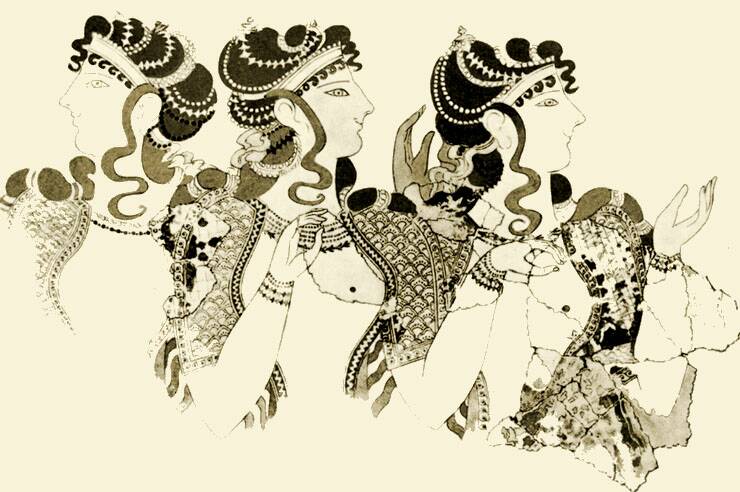 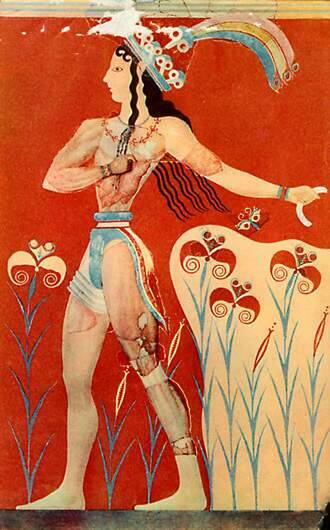 Кносский царь
Микены.Львиные ворота.
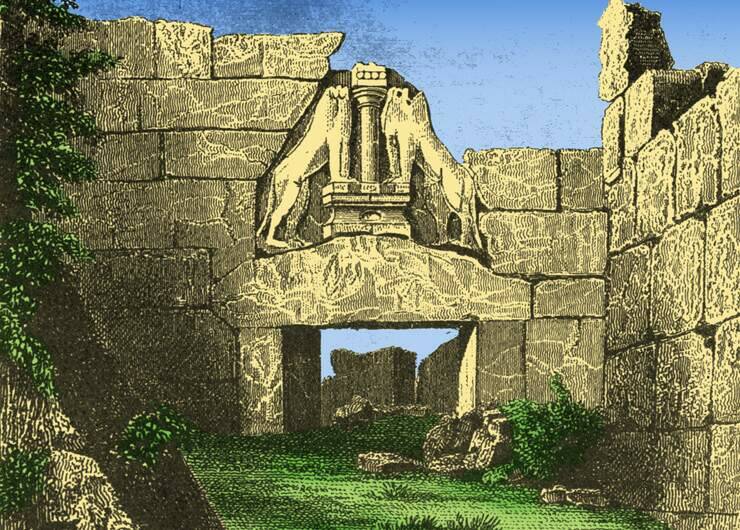 Микенская культура 
(1500—1200 гг. до н. э.)
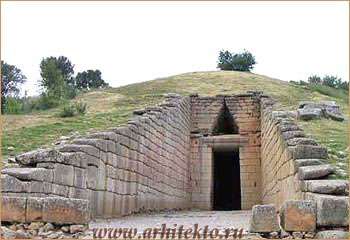 Гробница Агамемнона, предводителя похода греков-ахейцев на Трою
Сокровищница 
царя Атрея
Золотой век Афин
Как часто я тоскующей душою
Безумно рвусь в твой чудный древний мир, 
Святая Греция.
                                                                        М.Михайлов
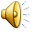 Афины – центр греческой цивилизации.
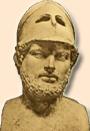 5 век до н.э. – время расцвета
древнегреческих полисов, век Перикла,
правившего в Афинах с 449 г. до н.э.
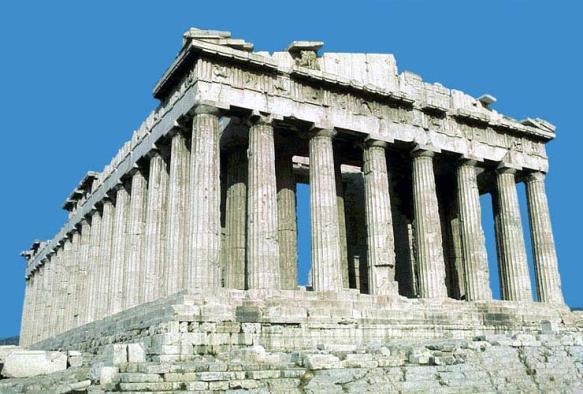 Мы любим красоту без прихотливости и мудрость без изнеженности.
                          Перикл
Афины- политический и культурный центр Эллады. Город- полис
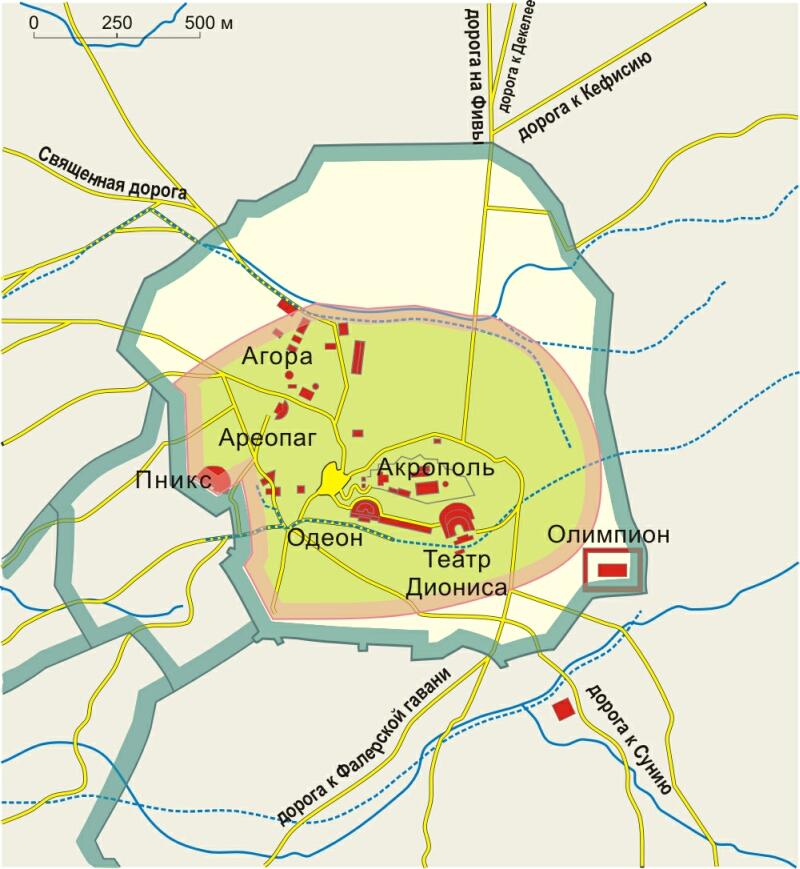